NATIONAL YOUTH DEVELOPMENT AGENCY 
QUARTERLY REPORTING: PORTFOLIO COMMITTEE ON PUBLIC SERVICE AND ADMINSITRATION
Agenda
Situational analysis
Detailed annual performance report Q4 2016 / 2017
Detailed annual performance report Q1 2017 / 2018
Financial performance report Q4 2016 / 2017
Financial performance report Q1 2017 / 2018
Amendments to the Annual Performance Plan 2017 / 2018
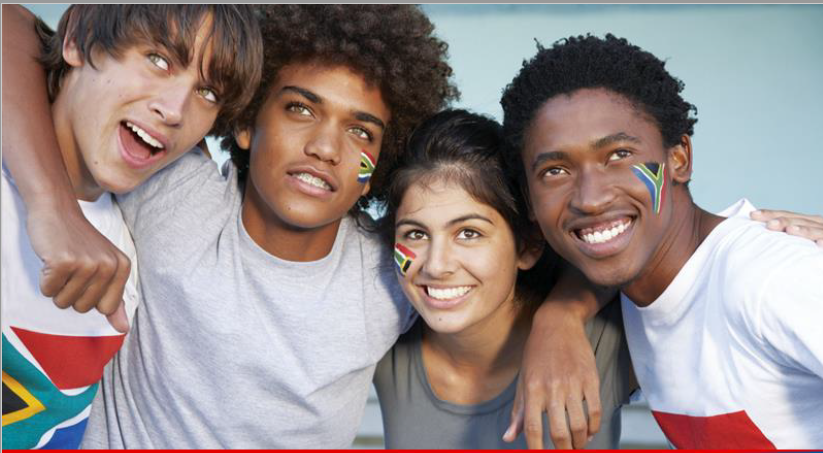 1
Situational analysis
2
Situational Analysis
NYDA Board of Directors appointed on 5th May 2017 by Hon. President J Zuma and a formal handover has been performed by the Transitional Accounting Authority.

The Board of Directors has undergone an induction programme as well as a strategy session to craft the strategy for their term of office. 

This inclusive exercise together with the Board, was intended to facilitate an inside-out and outside-in analysis of the nexus of forces confronting the youth and the NYDA Annual Performance Plan has been amended and changes included in the presentation today. 

The Agency successfully hosted the Youth Month programme culminating in the recognition event of June 16 1976 hosted in Ventersdorp in the North West province. 

The Auditor General of South Africa issued the final NYDA audit report for the Agency on 31 July 2017 which would reflect on two major items:

The Agency has sustained its clean audit opinion for the third successive financial year.
The Agency has for the first time achieved 100% of all Key Performance Indicators for the financial year.

On the whole, the strategic focus of the new Board and the management team to take the organisation to new heights and ‘break new ground’ is positive and will require greater institutional focus, discipline and passion for the cause of young people in South Africa.
3
Detailed ANNUAL (2016/2017) performance report
4
5
6
7
8
9
10
11
12
13
14
Detailed QUARTER 1 (2017/2018) performance report
15
16
17
18
19
20
21
22
23
Financial performance quarter 4 2016 / 2017
24
Quarter 4 Financial Performance
Current performance against budget
25
Q4 Financial Performance graphical representation
26
Projects against operational costs
27
Financial Performance Summary: Q4
The Agency has spent its financial allocation for the period under review. There was slight underspending of 7% in the National Youth Service programme as the approval of the NYS coordination framework remained pending and these funds were shifted towards Economic Development and Education and Skills Development. 

There was savings incurred on employee costs as salary increases were implemented at a lower than budgeted amount and these funds were shifted towards the administration programme to provide for long outstanding administration programmes.
28
Financial performance Quarter 1 2017 / 2018
29
Budget allocation
30
Quarter one performance
31
Quarter one financial summary
Financial performance has lagged behind during the first quarter of the financial year, which traditionally focuses on the audit process of the Agency and the June month programme. Overall 73% of the allocated fund have been spent at the end of Quarter 1.

Quarter 2 spending has picked up significantly and service providers have been appointed for the Jobs programme of the Agency which should see quarter 2 expenditure in line with expectations.
32
Amendments to the annual performance plan2017 / 2018
33
Board of Directors strategic focus
34
35
36
37
questions
38